Bài 5: Mấy và mấy
Tiết  3
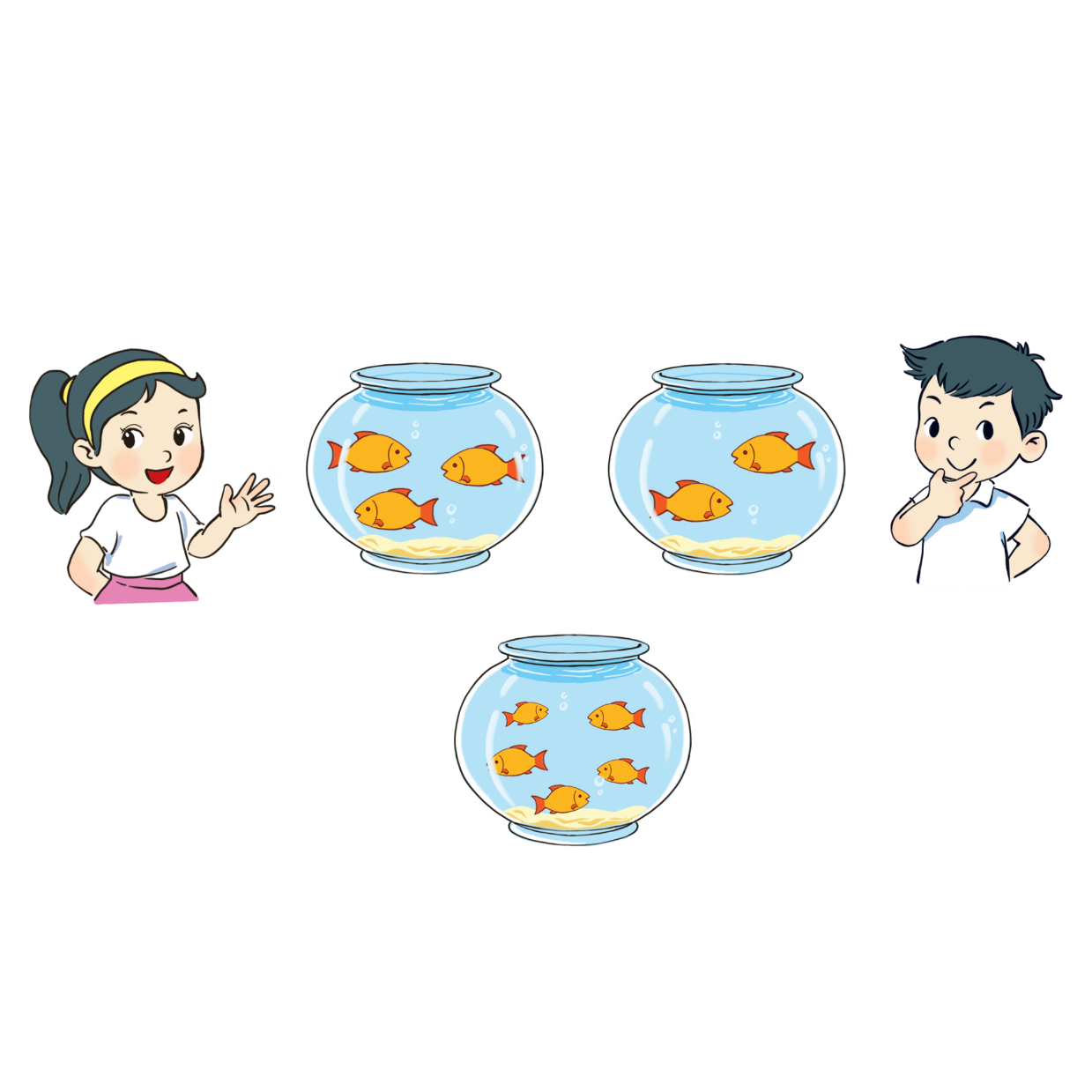 Ban biên tập AES
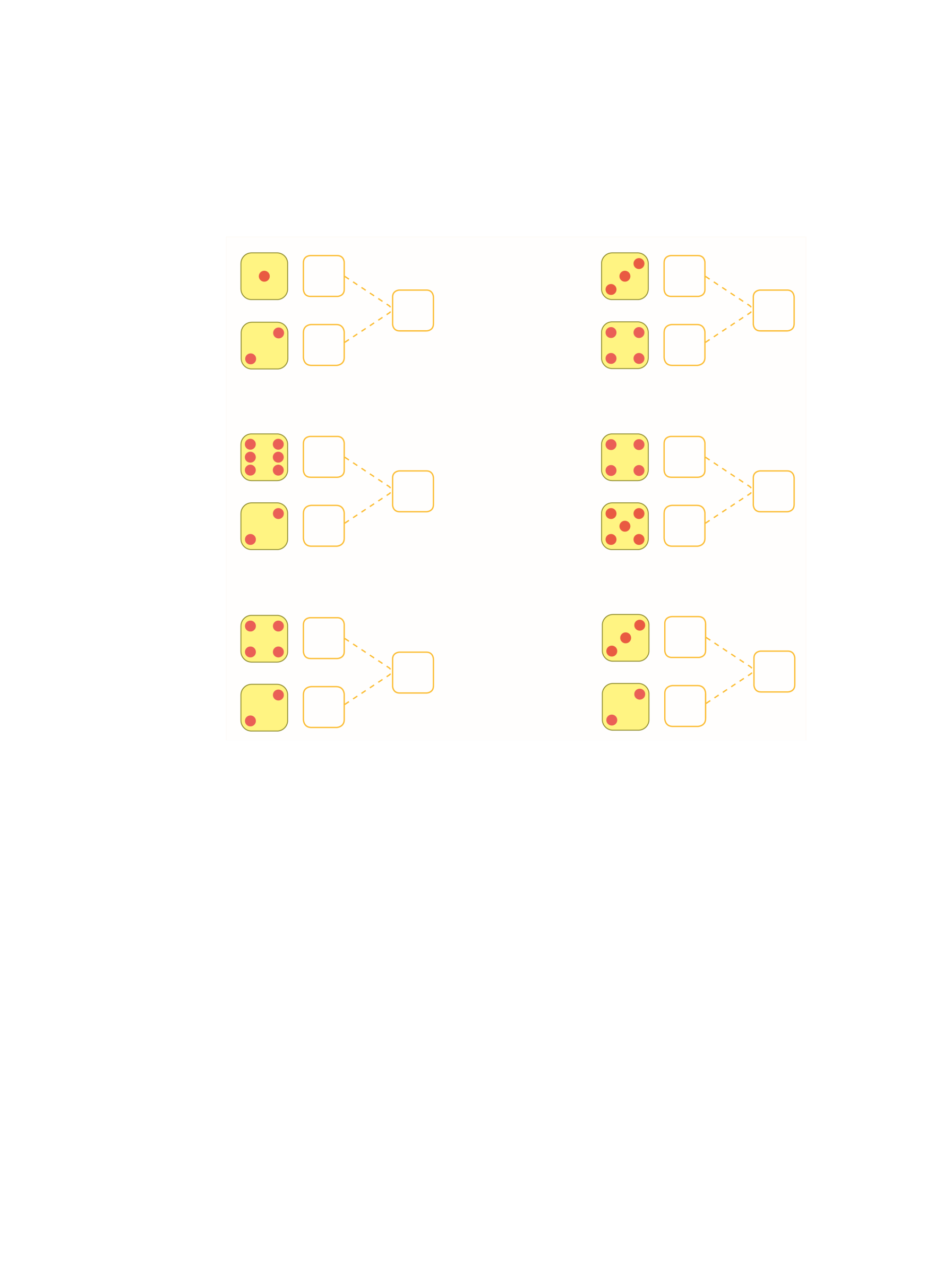 ?
1
3
?
?
2
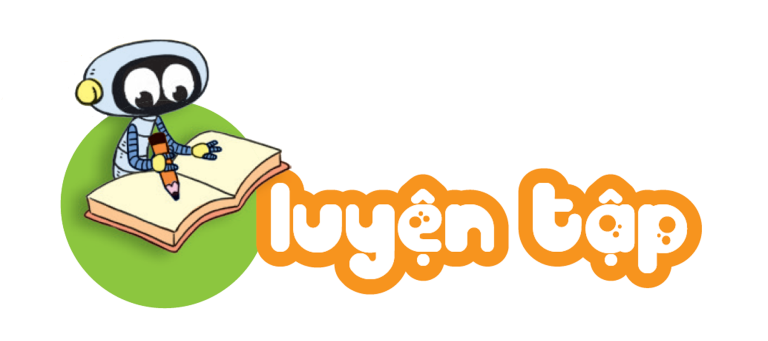 ?
?
?
?
?
?
1. Số ?
?
?
?
?
?
?
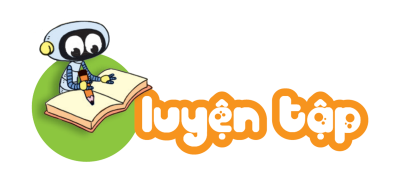 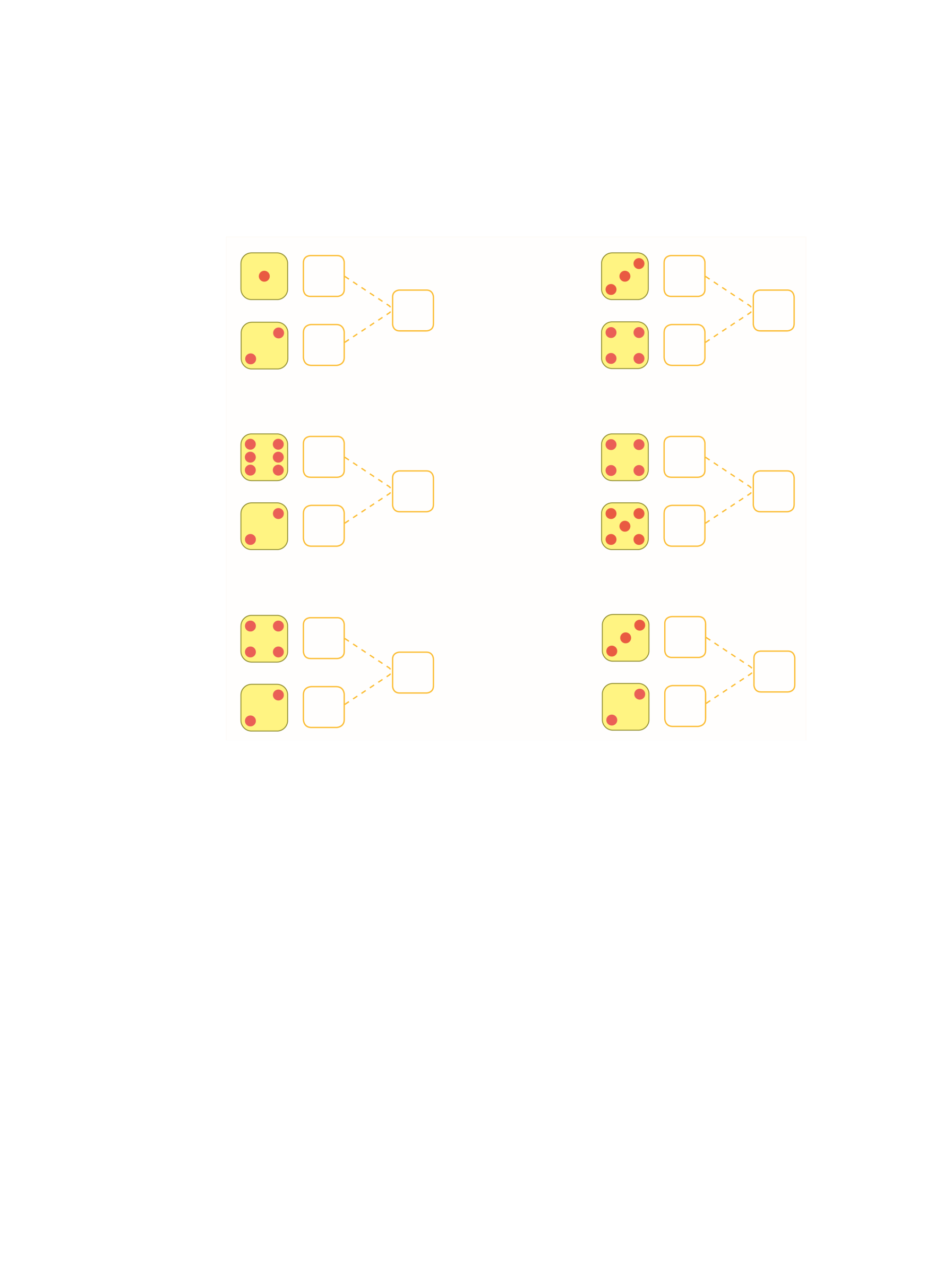 ?
Hãy cùng mình điền số vào chỗ trống nhé.
1
?
3
?
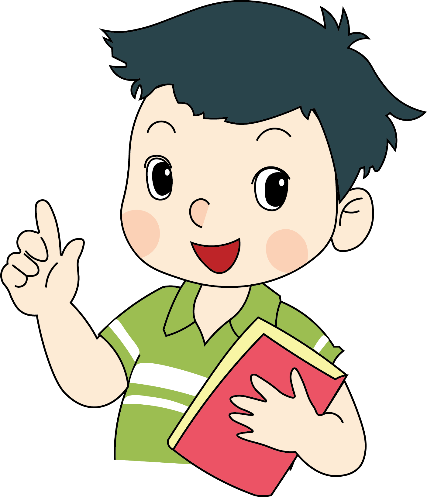 2
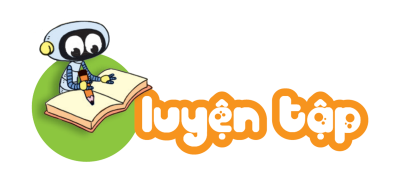 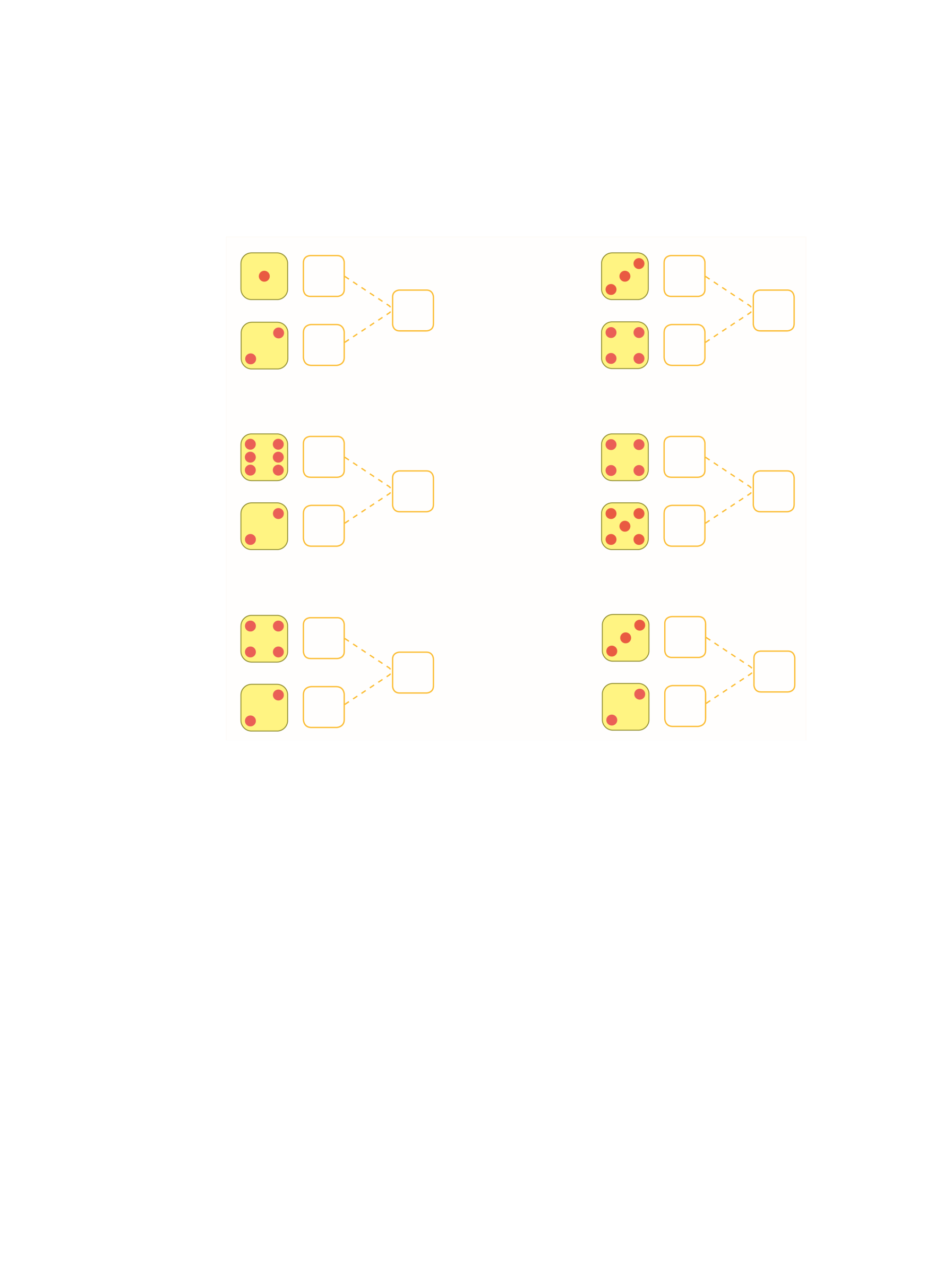 ?
Hãy cùng mình điền số vào chỗ trống nhé.
3
?
7
?
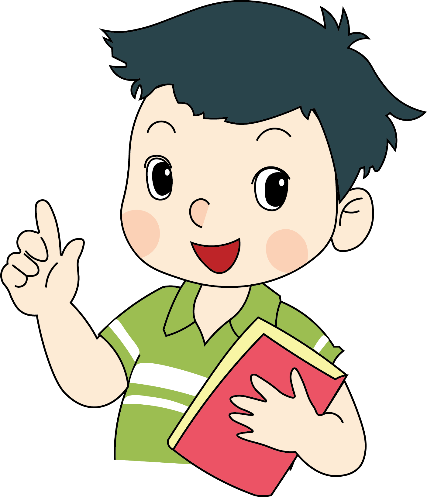 4
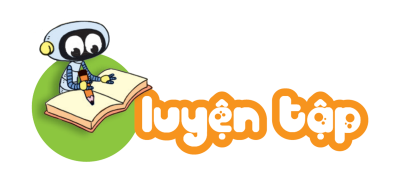 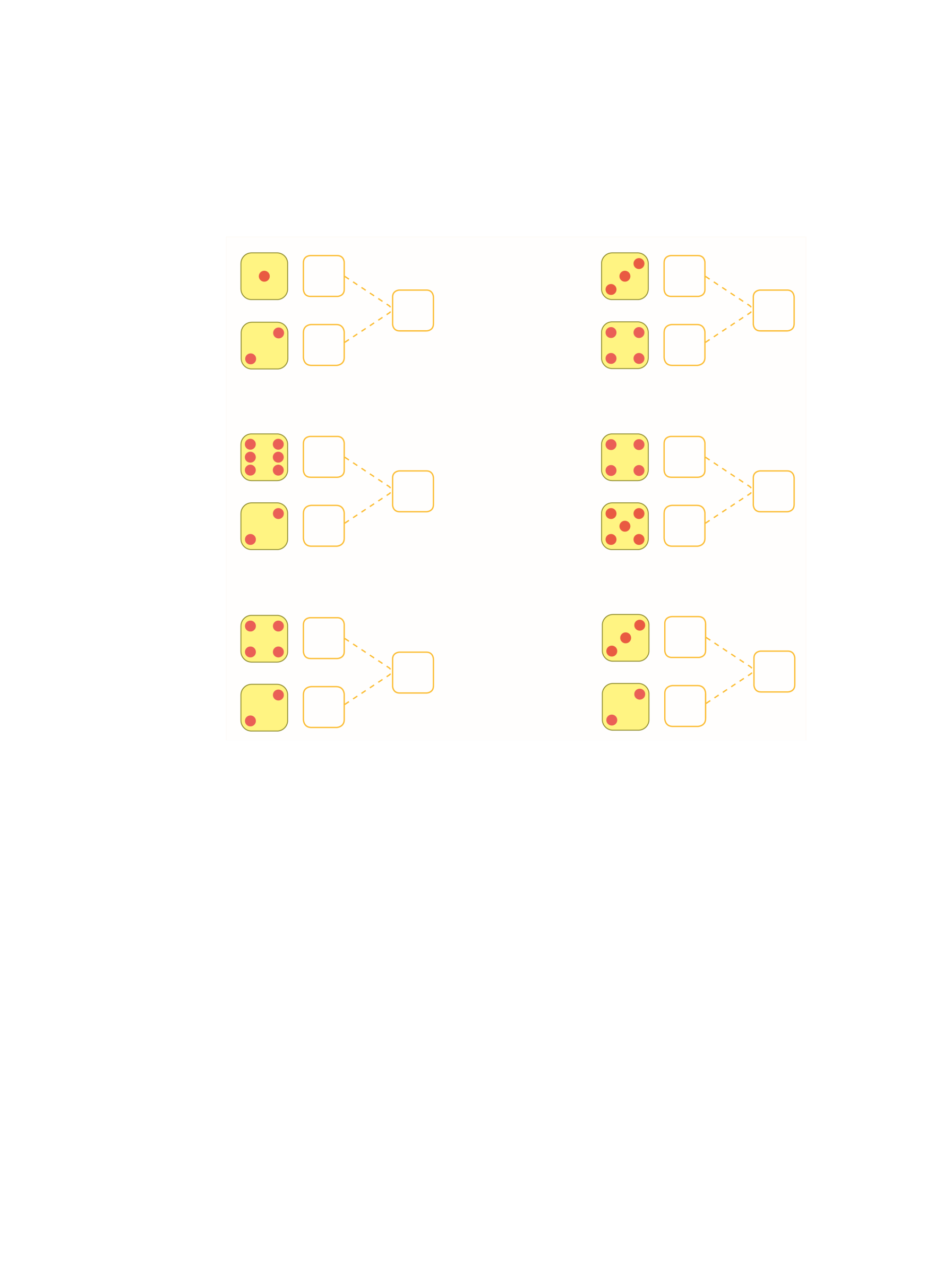 ?
Hãy cùng mình điền số vào chỗ trống nhé.
6
?
8
?
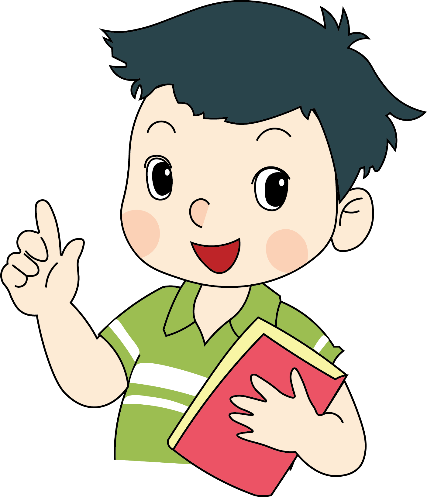 2
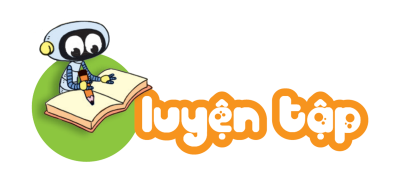 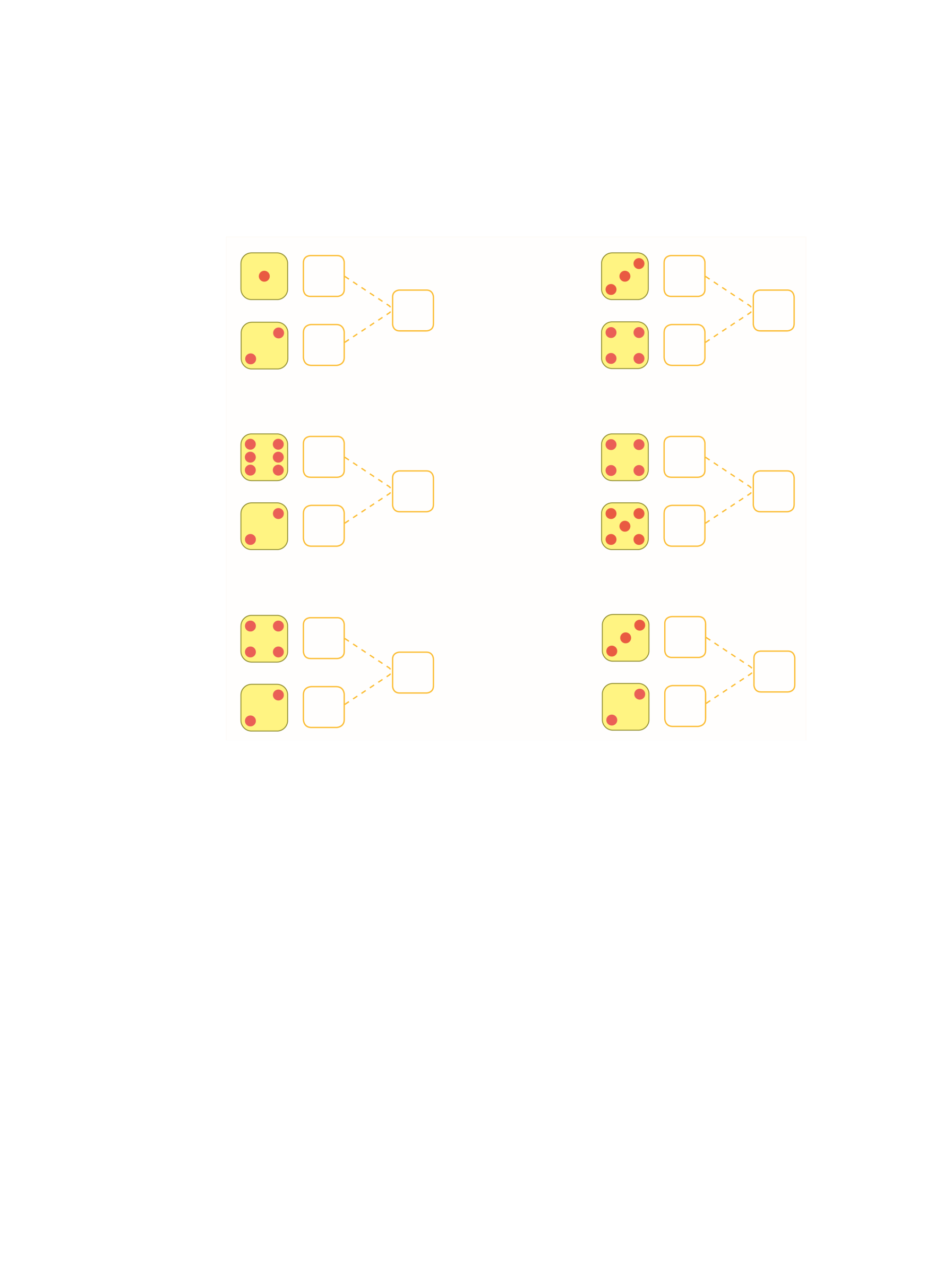 ?
Hãy cùng mình điền số vào chỗ trống nhé.
4
?
9
?
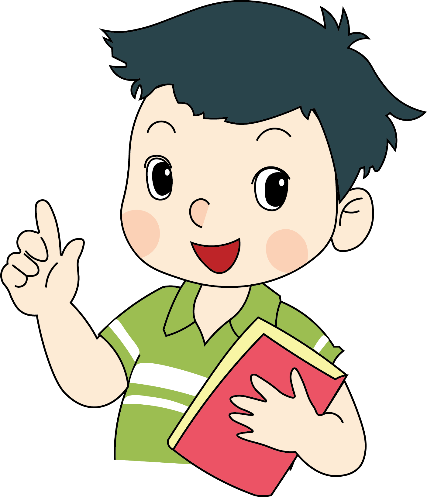 5
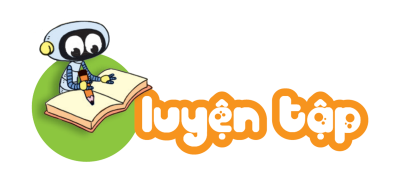 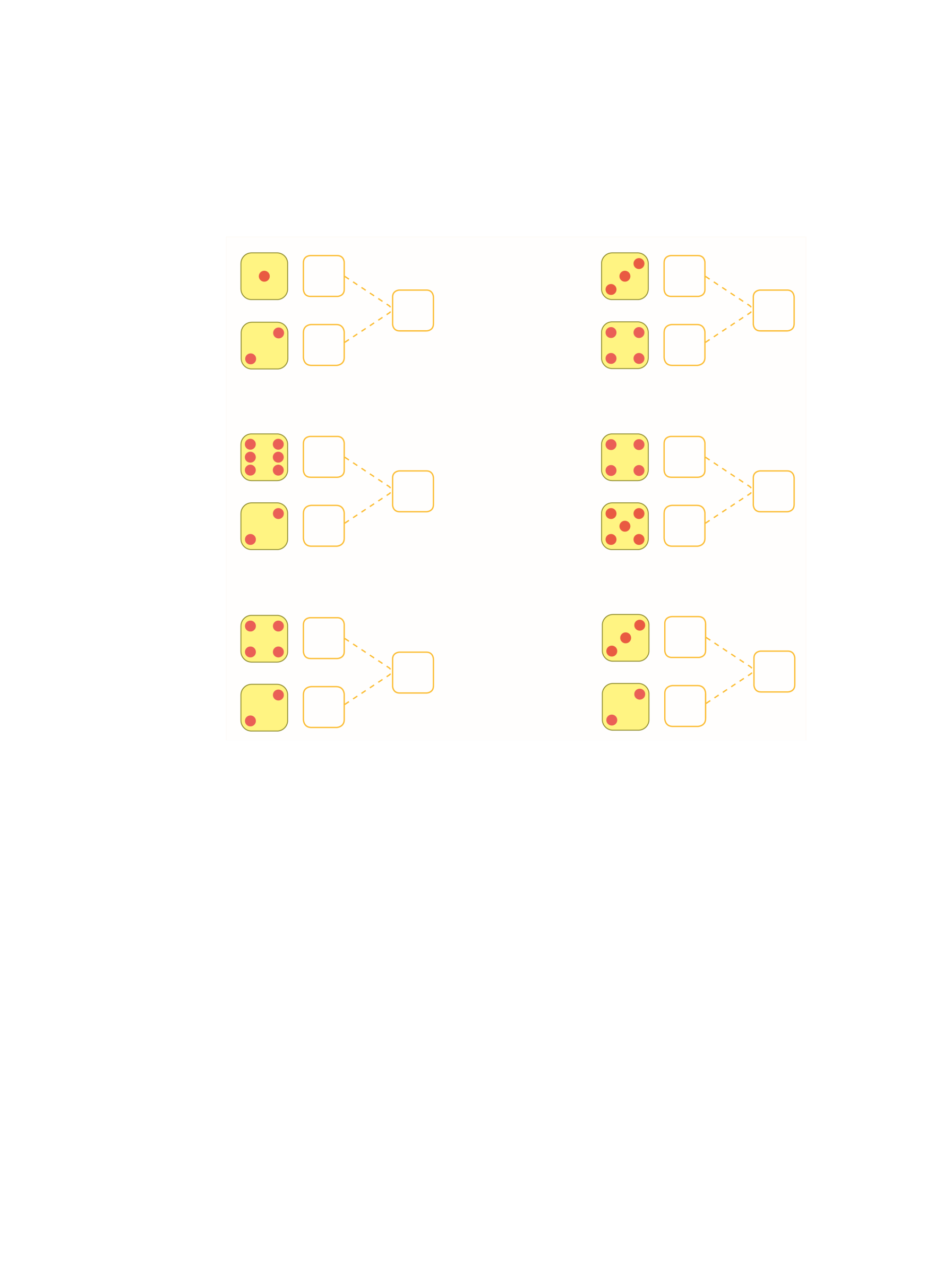 ?
4
Hãy cùng mình điền số vào chỗ trống nhé.
?
6
2
?
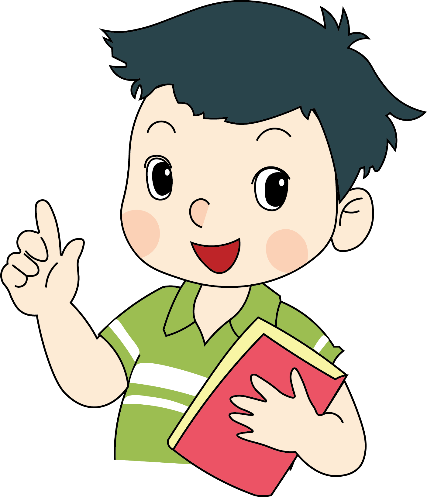 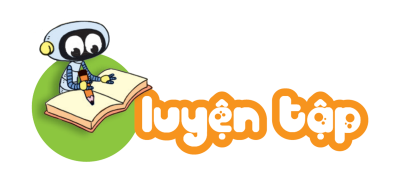 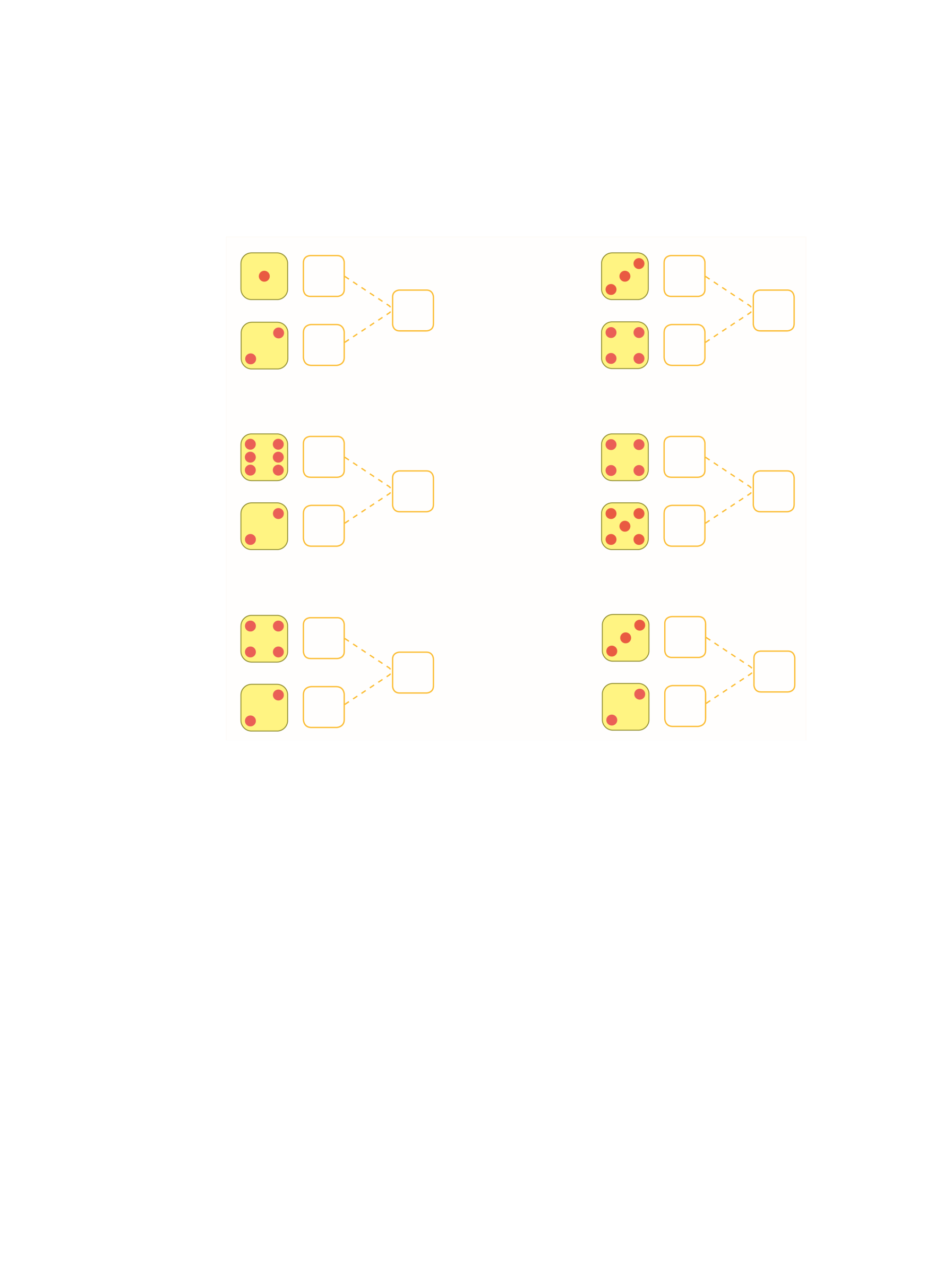 ?
3
Hãy cùng mình điền số vào chỗ trống nhé.
?
5
2
?
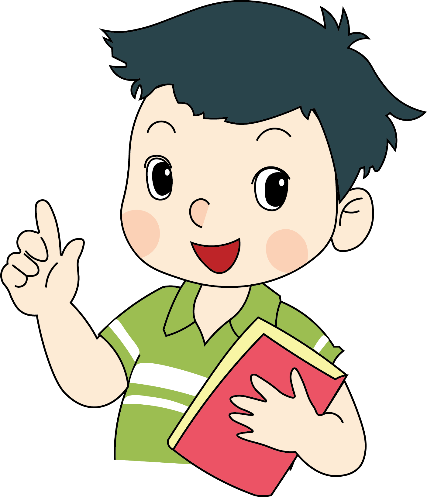 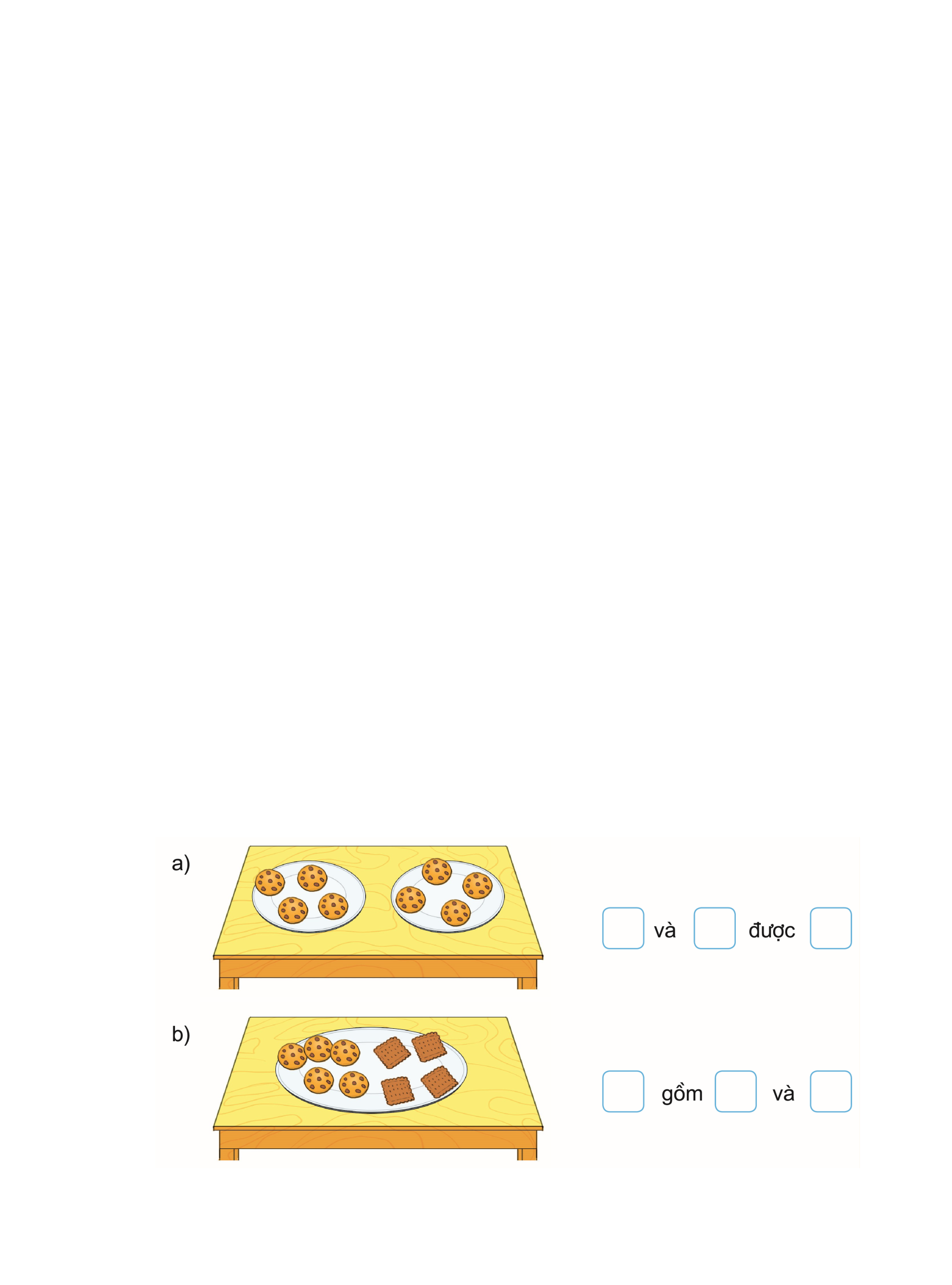 ?
?
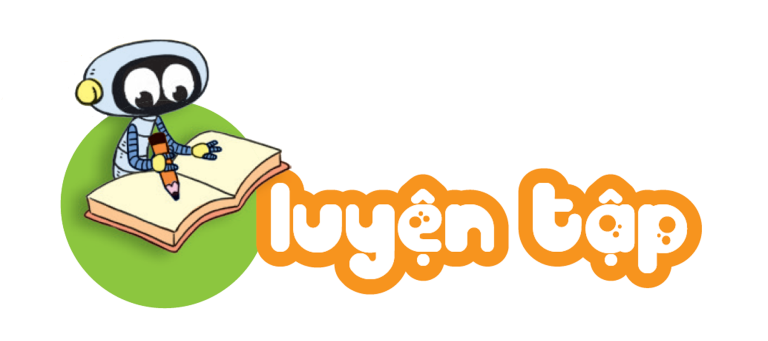 ?
2. Số ?
?
?
?
a)
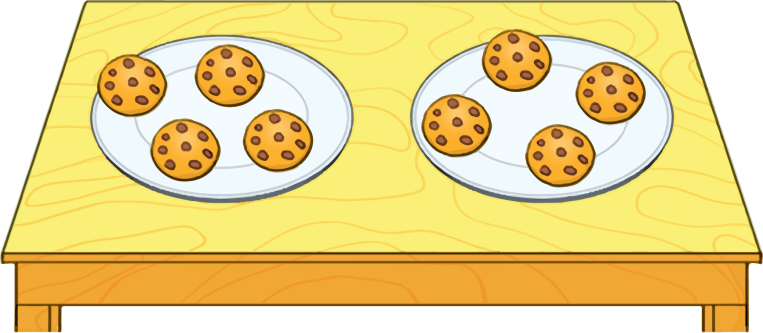 ?
8
?
4
?
4
gồm
và
b)
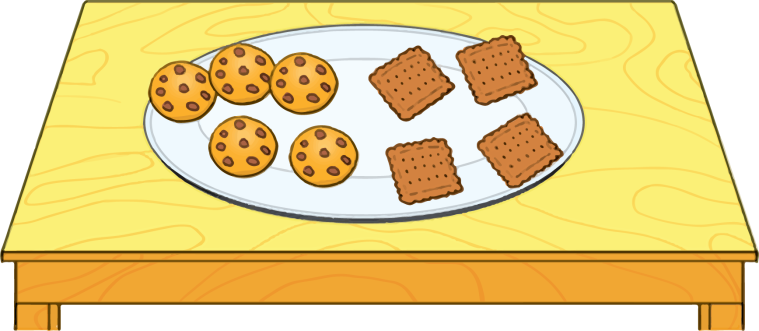 ?
9
?
5
?
4
gồm
và
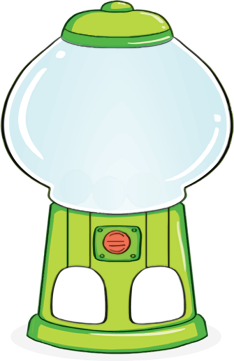 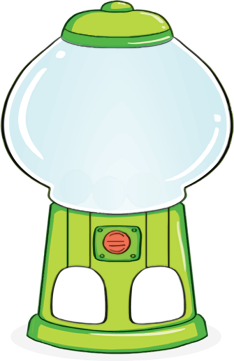 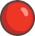 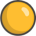 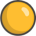 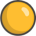 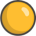 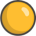 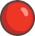 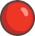 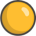 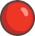 ?
?
?
?
2
?
?
?
?
1
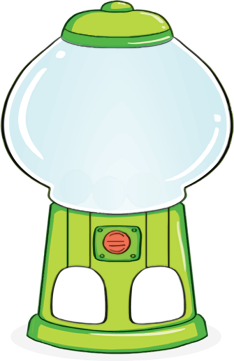 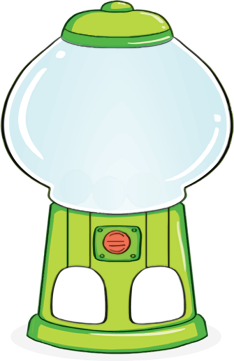 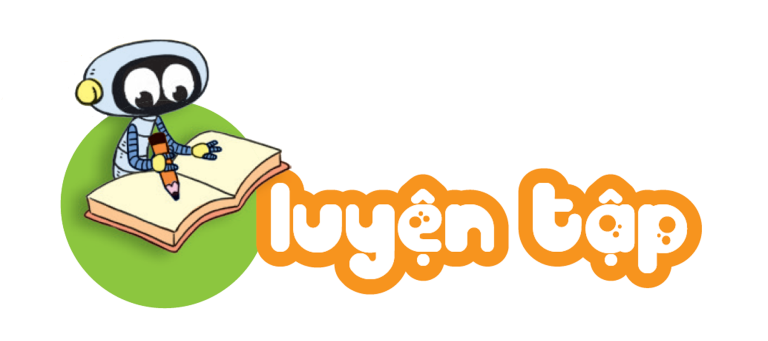 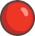 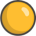 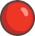 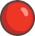 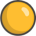 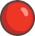 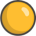 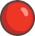 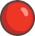 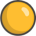 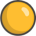 ?
?
3. Số ?
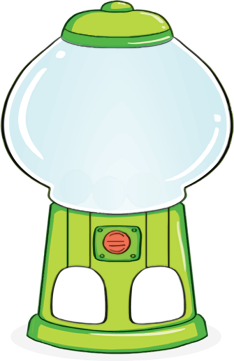 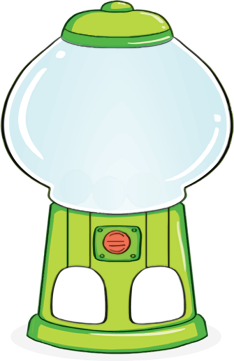 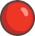 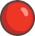 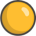 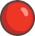 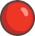 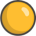 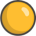 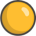 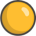 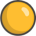 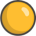 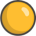 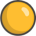 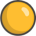 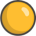 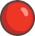 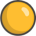 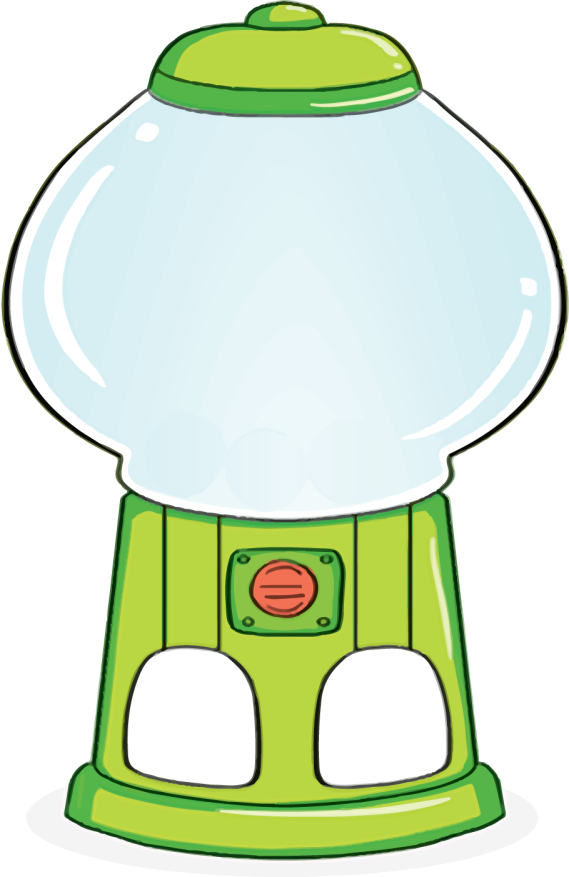 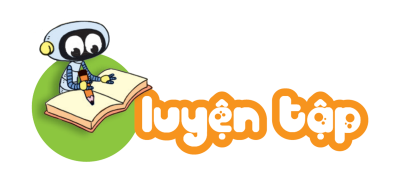 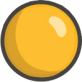 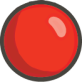 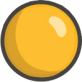 Đố các bạn có bao nhiêu viên kẹo màu vàng, bao nhiêu viên kẹo màu đỏ trong hình?
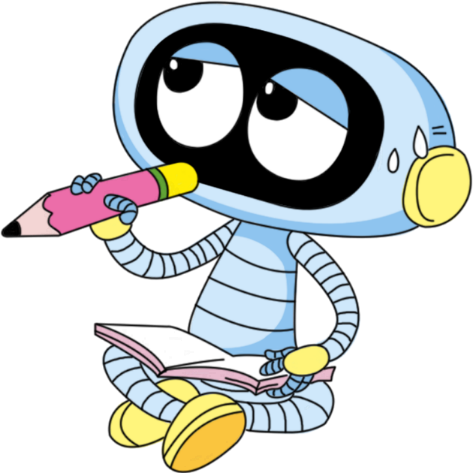 ?
2
?
1
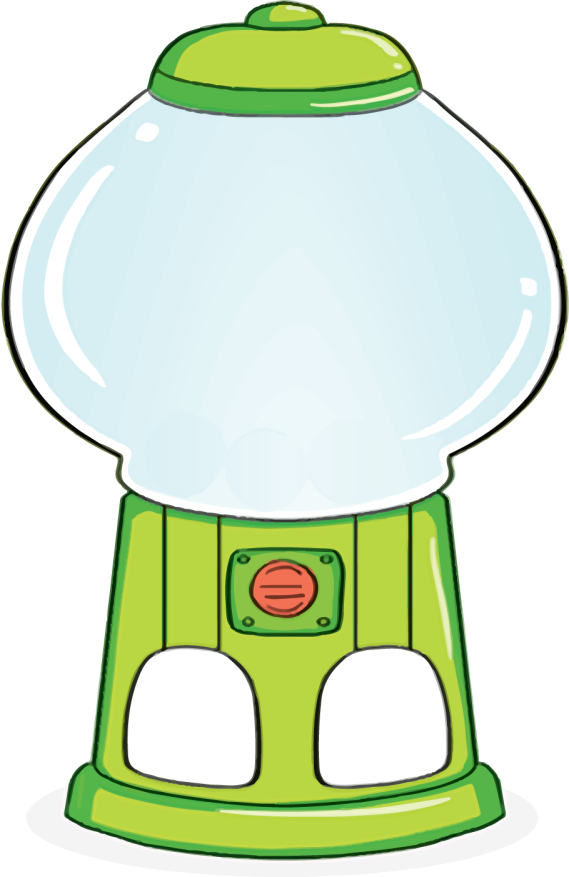 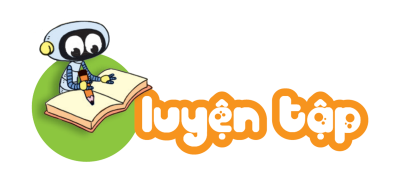 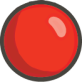 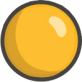 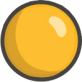 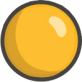 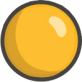 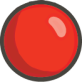 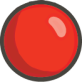 Đố các bạn có bao nhiêu viên kẹo màu vàng, bao nhiêu viên kẹo màu đỏ trong hình?
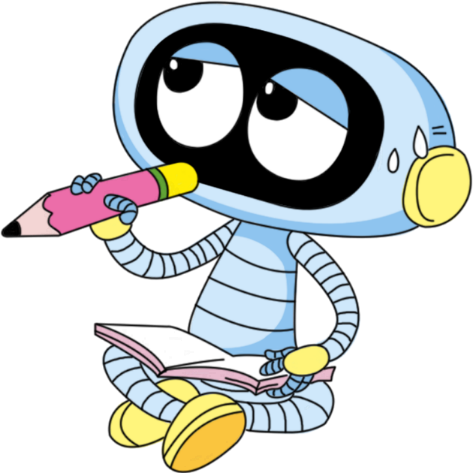 ?
4
?
3
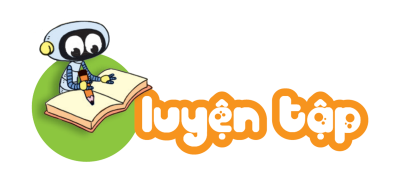 Đố các bạn có bao nhiêu viên kẹo màu vàng, bao nhiêu viên kẹo màu đỏ trong hình?
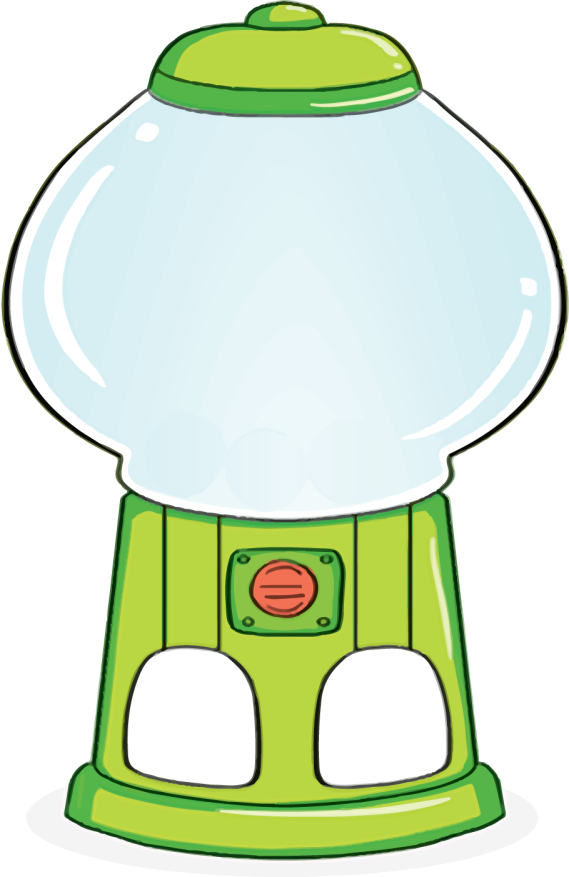 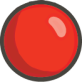 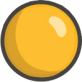 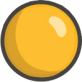 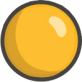 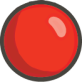 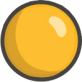 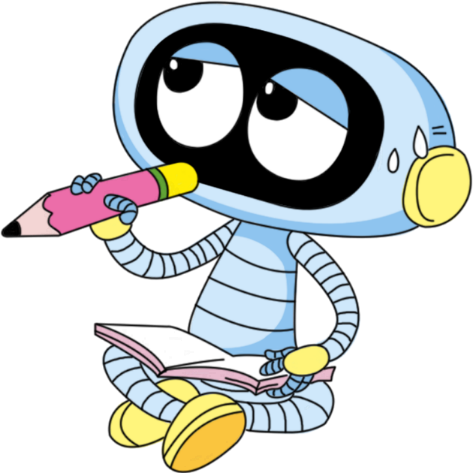 ?
2
?
4
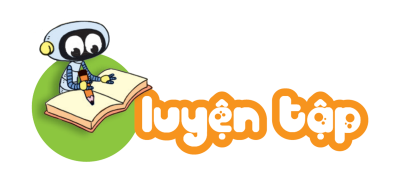 Đố các bạn có bao nhiêu viên kẹo màu vàng, bao nhiêu viên kẹo màu đỏ trong hình?
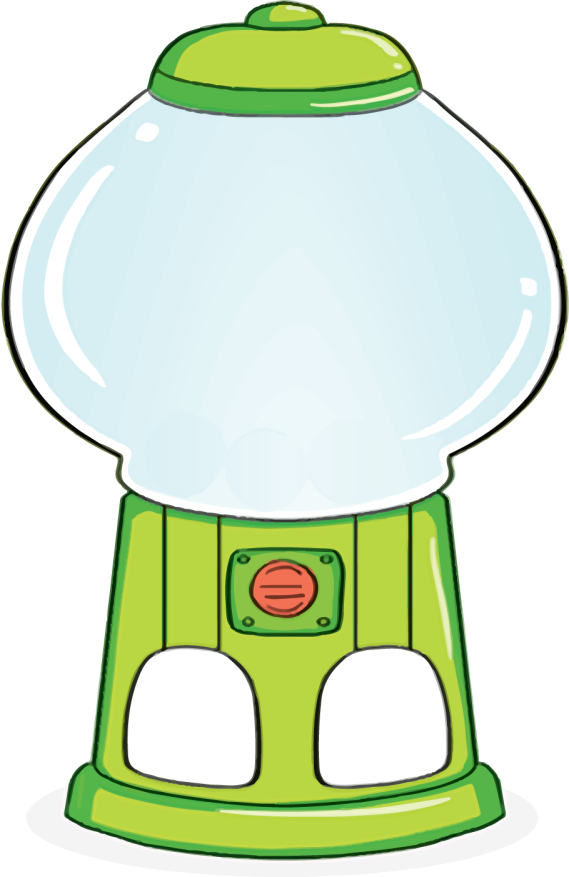 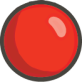 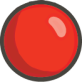 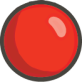 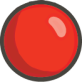 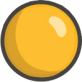 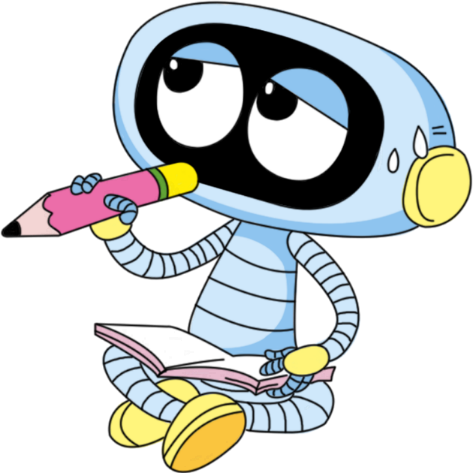 ?
4
?
1
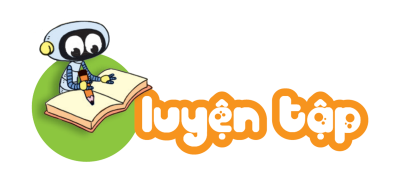 Đố các bạn có bao nhiêu viên kẹo màu vàng, bao nhiêu viên kẹo màu đỏ trong hình?
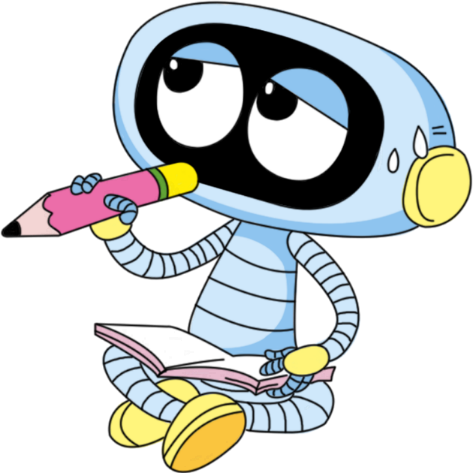 ?
5
?
3
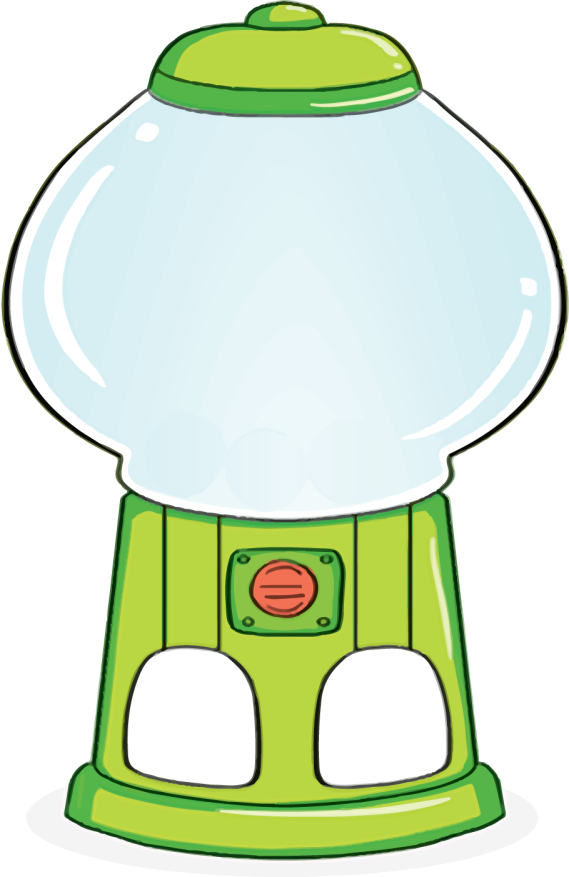 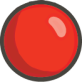 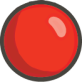 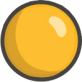 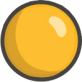 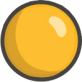 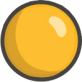 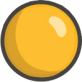 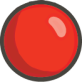 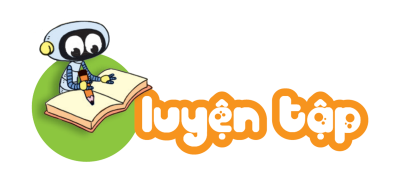 Đố các bạn có bao nhiêu viên kẹo màu vàng, bao nhiêu viên kẹo màu đỏ trong hình?
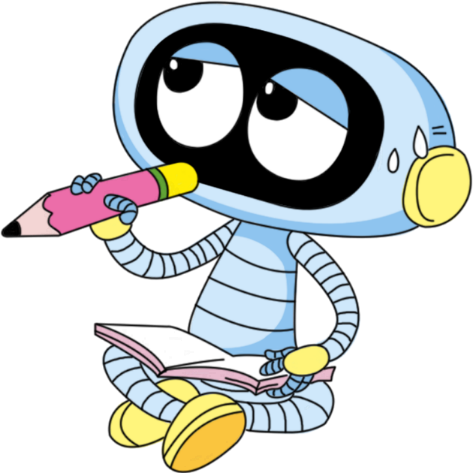 ?
7
?
2
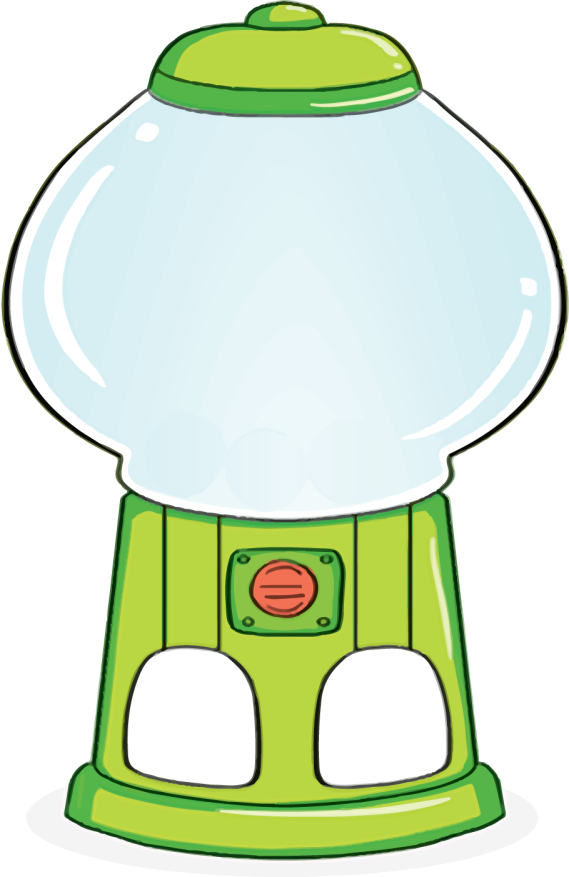 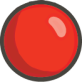 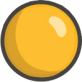 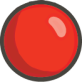 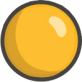 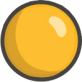 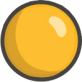 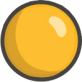 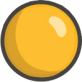 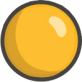